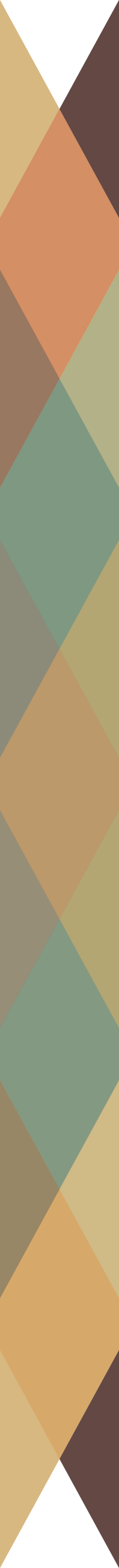 Estructura de la coalición AIPP-IYRP 2026AIPP = Año Internacional de Pastos y Pastores   IYRP International Year of Rangeland and Pastoralists
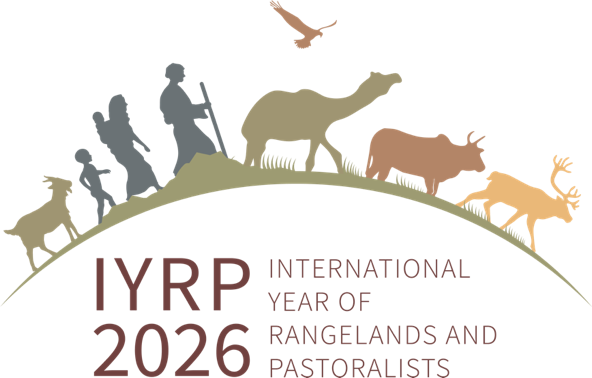 Lista digital general del AIPP-IYRP
~770 direcciones, la mayoría sólo para información
Grupo Internacional de Apoyo (GIA)
~450 socios activos, Amigos del AIPP, incluidos los miembros del GCG y 2 co-presidentes
Grupo de Coordinación Global (GCG)
~50 miembros (co-presidentes, coordinadores de Comms + GT, presidentes de las RISG (GRAA en español) y representantes de los principales socios de soporte: FAO, Gobierno de Mongolia, ILRI, UICN, PNUMA, WAMIP)
Grupos de Trabajo:
Repoblación forestal
Biodiversidad
Género
Reducción de la Degradación de la Tierra ( RDD)
Montañas
Economía pastoral
Agua
Juventud
Grupos Regionales de Apoyo al AIPP (GRAA-RISG)
RISG Regional IYRP Support Group
Equipo de Comunicación Global